GBON Ocean Integration and WIS 2.0
Data Buoy Cooperation Panel (DBCP)
 Training Workshop on Ocean Observations for Weather Forecast and Climate Prediction

06 to 08 August 2024
Champika Gallage
Scientific Officer
Infrastructure Department 
WMO
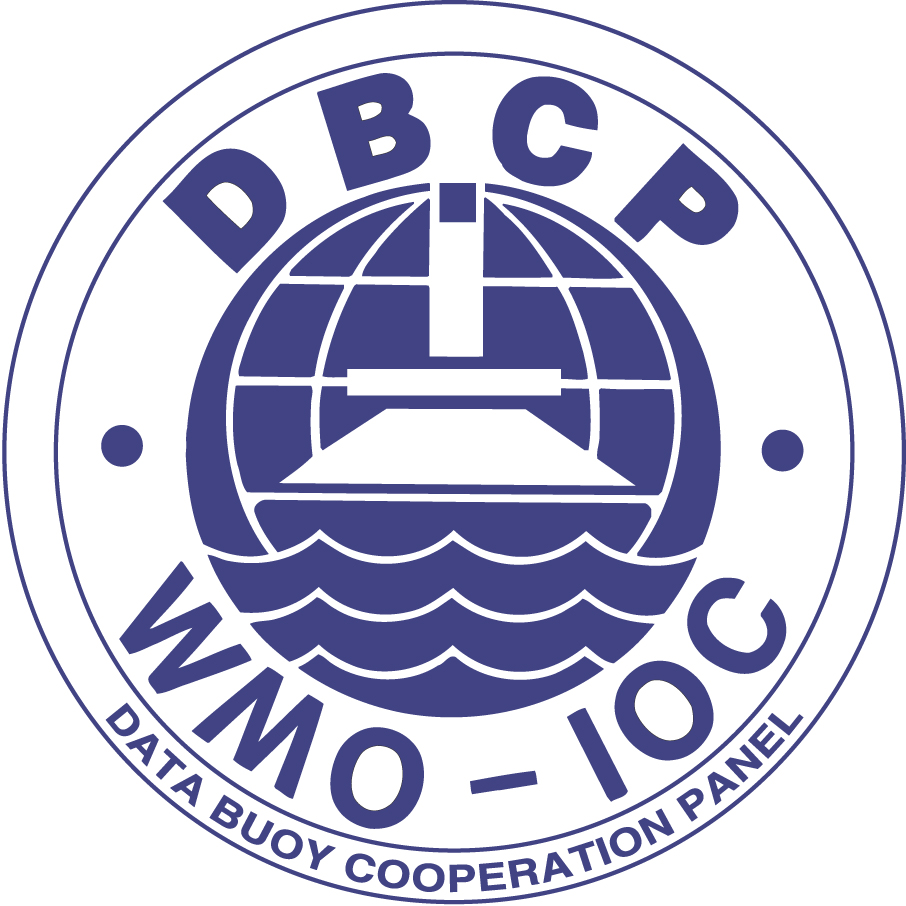 Content
1 WMO Strategic Objectives
2 WMO Integrated Global Observing System (WIGOS)
3 Global Basic Observing Network (GBON)
4 Systematic Observations Financing Facility (SOFF)
5 WMO Information System (WIS)
6 Key takeaways
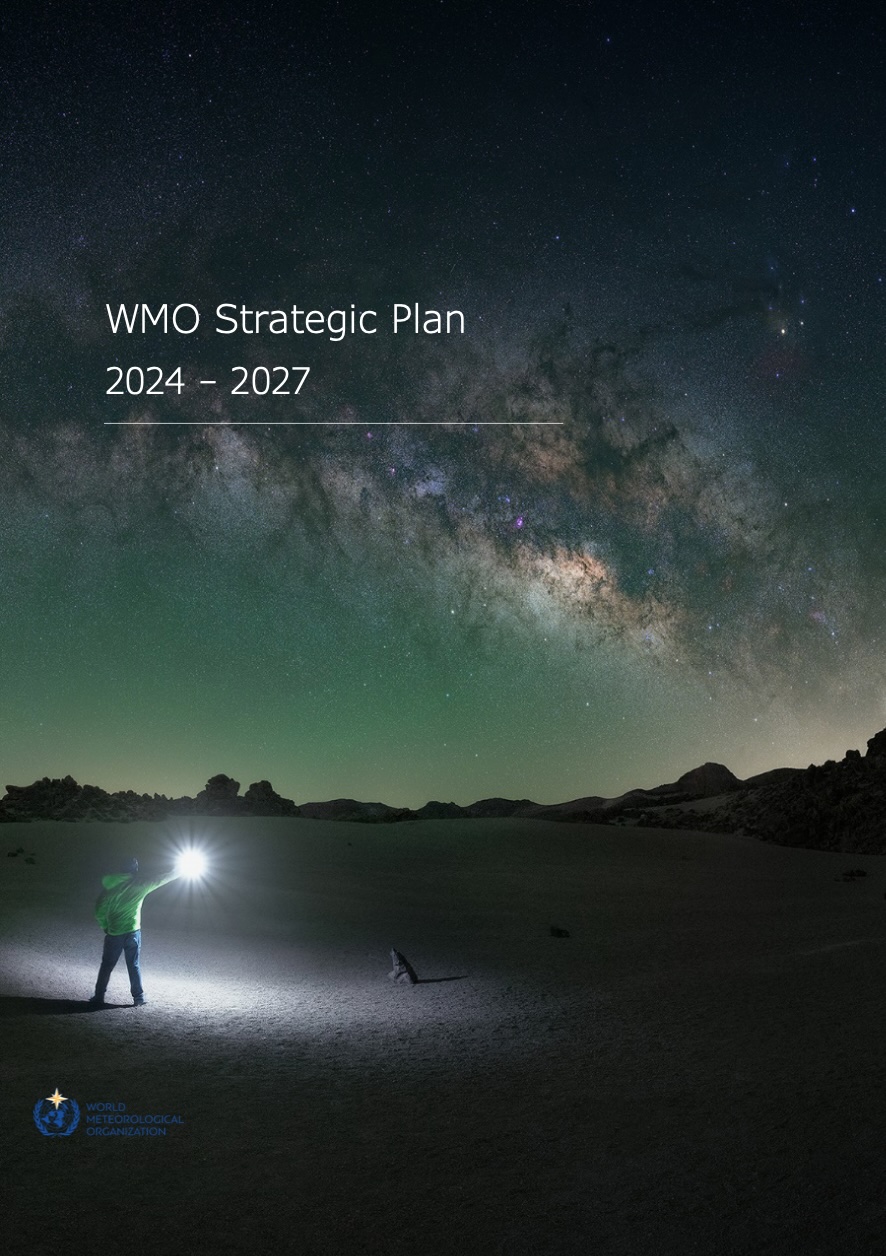 WMO Strategic Plan 2024-2027The place of Earth system observations and predictions
By 2030, we see a world where all nations, especially the most vulnerable, are more resilient to the socioeconomic consequences of extreme weather, climate, water and other environmental events; and underpin their sustainable development through the best possible services, whether over land, at sea or in the air
VISION 2030
To facilitate worldwide cooperation on monitoring and predicting changes in weather, climate, water and other environmental conditions through the exchange of data, information and services, standardization, application, research and training.
MISSION
1
2
3
4
5
Member Services


Close the capacity gap
Services



Better serve 
societal needs
Infrastructure



Enhance Earth system observations and predictions
Science & Innovations



Advance targeted research
Smart 
Organization



Strategic realignment of structure and programmes
LONG-TERM GOALS
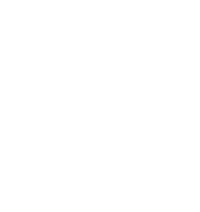 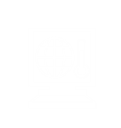 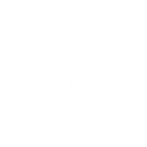 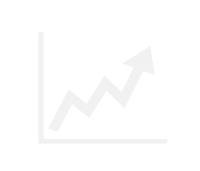 Enable developing countries to provide and utilize essential weather, climate, hydrological and related environmental services
Develop and sustain core competencies and expertise
Scale up partnerships
STRATEGIC OBJECTIVES
National multi-hazard early warning/alert systems
Climate information and services
Hydrological services
Decision-supporting weather information and services 
Address global risks associated with irreversible changes in the cryosphere
Optimize observation data acquisition
Improve access to, exchange and management of Earth system observation data and products
Enable access and use of numerical analysis and prediction products
Advance scientific knowledge of the Earth system
Enhance science-for-service value chain to improve predictive capabilities
Advance policy-relevant science
Optimize WMO constituent body structure
Nurture WMO strategic partnerships
Advance equal, effective and inclusive participation
Environmental sustainability
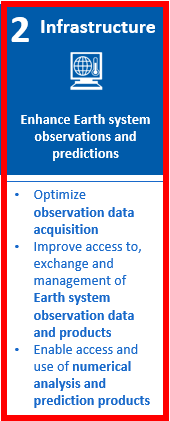 WMO Strategic Objectives
1
2
3
4
5
6
WMO Integrated Global Observing System (WIGOS)
WMO Information System (WIS)
WMO Integrated Processing and Prediction System (WIPPS)
WMO Integrated Global Observing System (WIGOS)
Framework for the integration, coordination and optimized evolution of existing observing systems

Enhance governance/management functions, mechanisms/activities to be accomplished by contributing observing systems to satisfy, in a sustained and cost-effective manner, the evolving observing requirements of Members

Supports better use of existing and emerging observational capabilities of Members

Enable Members/partners to better respond to natural hazards, improve weather, water, climate and related environmental monitoring, and to adapt to climate change while providing avenues capacity development
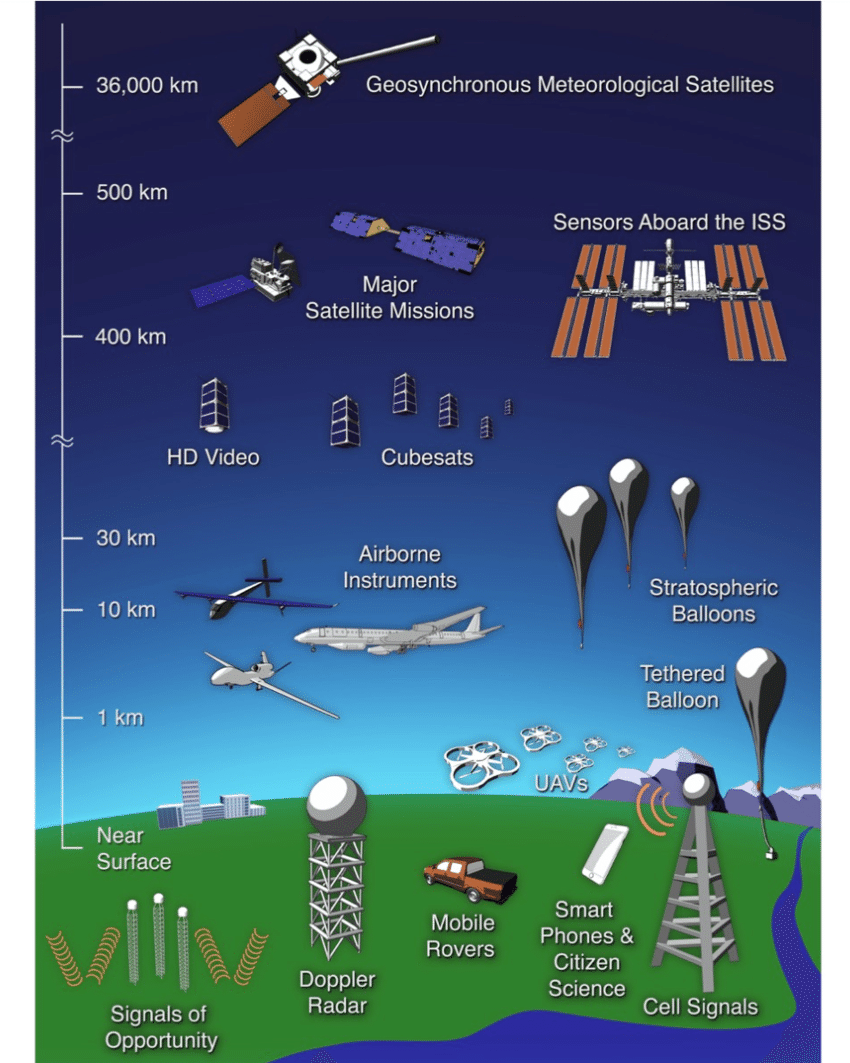 [Speaker Notes: .]
WIGOS Processes and Roles
Unified Data Policy
Core data
Requirements
Recommended data
Design
Standards / best practice
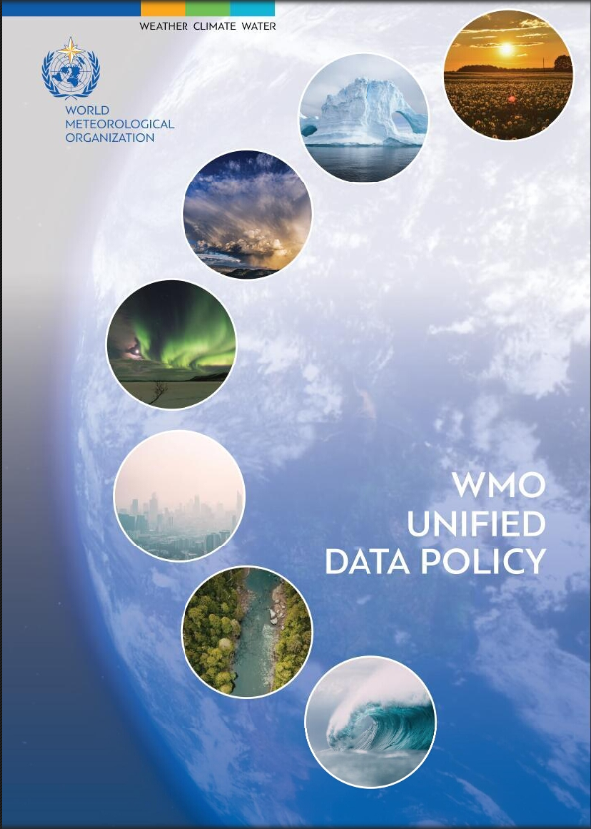 Implementation
Quality
Delivery
Monitoring
Feedback/review
Capacity development
WIGOS Manual (WMO No.-1160)
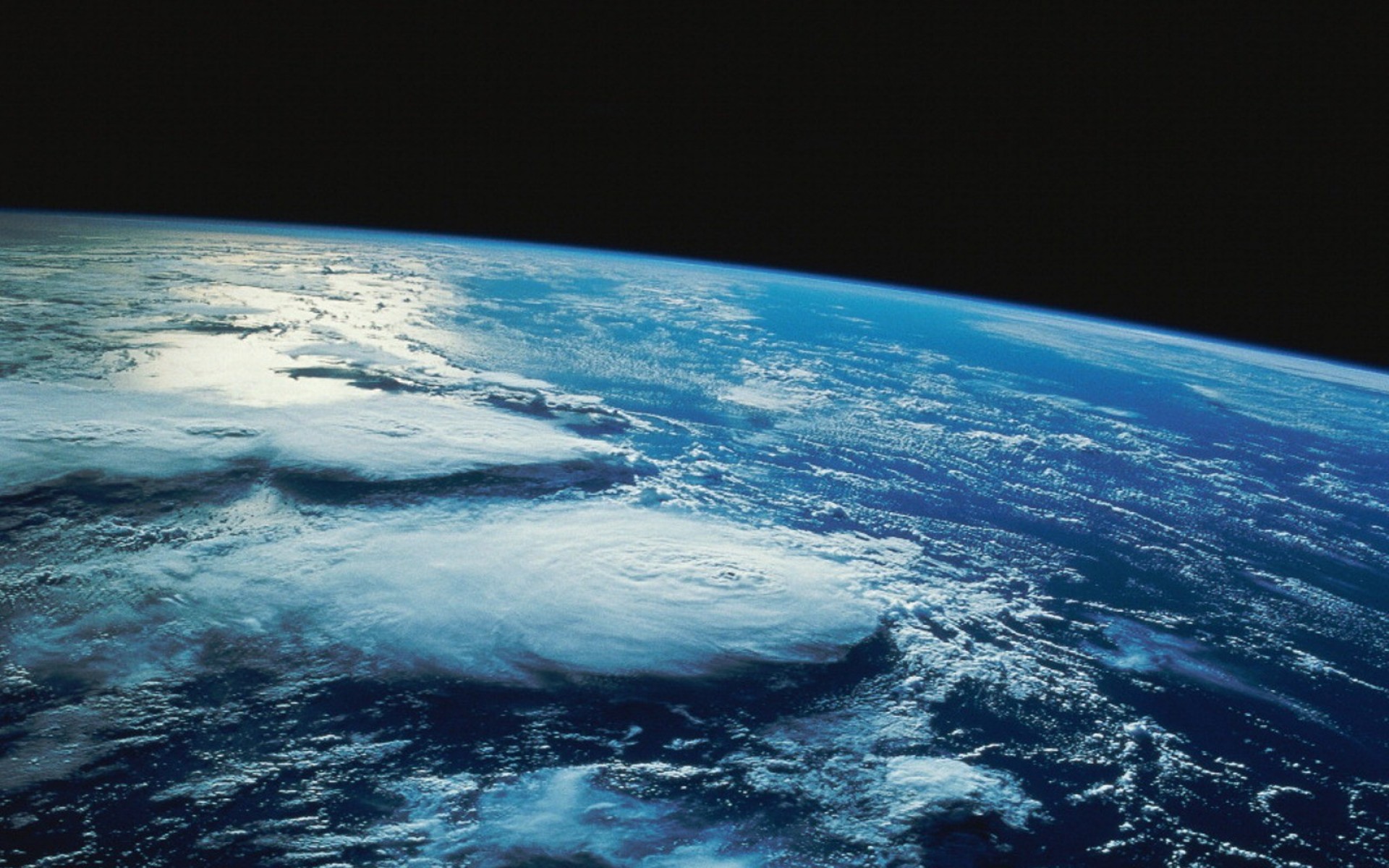 WIGOS in WMO’s Strategic Plan 2024-2027
Objective 2.1: “Optimize the acquisition of Earth     System observation data through WIGOS”
Focus in 2024–2027:
The availability and scope of observational data increased
Observations across domains into WIGOS integrated
Observations to support climate adaptation and mitigation coordinated
New technologies brought into operations
Environmentally sustainable design of WMO observing programmes ensured
Global Basic Observing Network (GBON)
A global public good for improved weather prediction and climate reanalysis
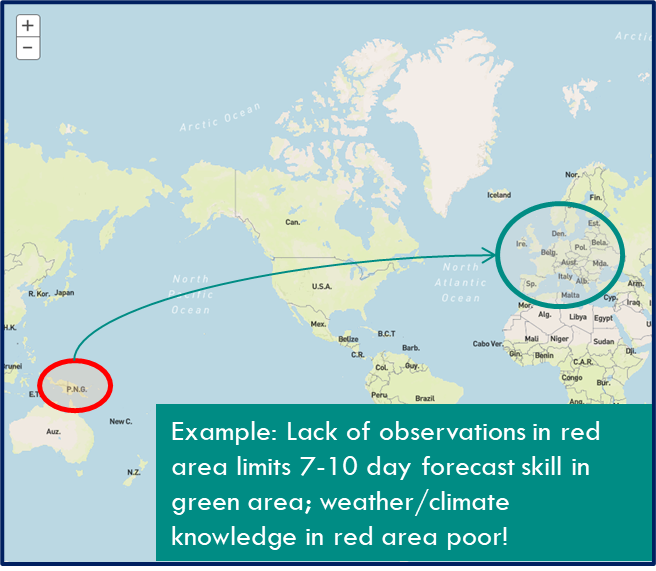 Lack of observations limits ability to monitor, understand and predict weather and climate, both locally and globally

Weather prediction beyond 3-4 days for any location on the globe requires exchange of observations world-wide.

GBON 
Fundamental element of WIGOS addressing geographical inconsistencies in the availability of internationally exchanged data

Improves the availability of the essential surface-based  observational data, which are expected to enhance the quality of weather forecasts
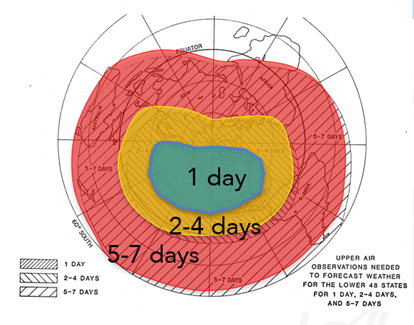 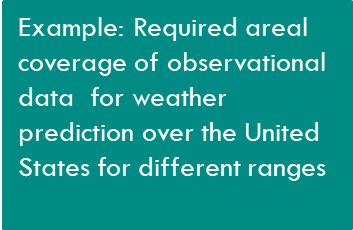 8
Global Basic Observing Network (GBON)
A global public good for improved weather prediction and climate reanalysis
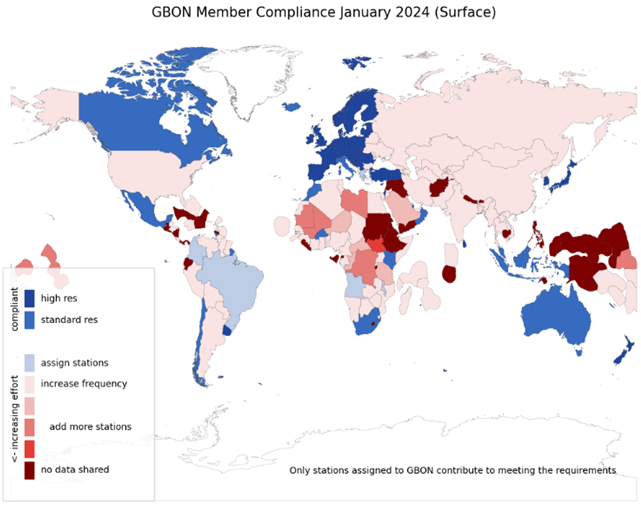 Worsening gaps in the basic surface-based observations that keep weather predictions on track - full implementation estimated to bring USD 5 billion in annual benefits
Members in 2021 accepted the obligation to take and share GBON observations at minimum horizontal and time resolution
Surface land at 200 km, hourly
Upper air over land at 500 km, 2x daily
Surface marine in EEZ at 500 km, hourly
WMO co-created the Systematic Observations Financing Facility (SOFF) to help Members meet that GBON obligation, with priority on support to LDCs and SIDS
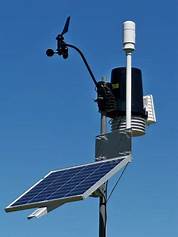 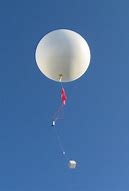 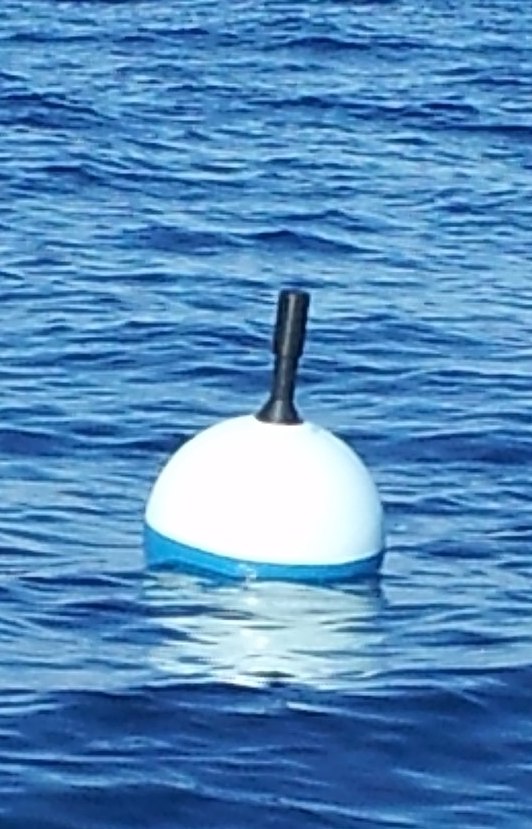 9
The designations employed and the presentation of material on this map do not imply the expression of any opinion whatsoever on the part of the Secretariat of the World Meteorological Organization concerning the legal status of any country, territory, city or area or of its authorities, or concerning the delimitation of its frontiers or boundaries.
GBON Requirements
GBON: surface marine observations in EEZ
calculation of GBON targets for marine Exclusive Economic Zones, based on all platforms reporting within EEZ – global gap 465
no need to formally assign surface marine observations to GBON – all obs considered
All observations – “domestic” or “foreign” are counted
Might be variable in time, make planning more complex
in context of SOFF, potentially reduces GBON marine gap
But, reflects reality of the observations available, and the non-exclusive responsibility for observations in EEZ
Best value monitoring platform for GBON variables are surface drifters and ships, but these drift – could drive to more fixed platforms (more expensive, requiring more technical capacity, exposed to vandalism) – but these may also have greater local value
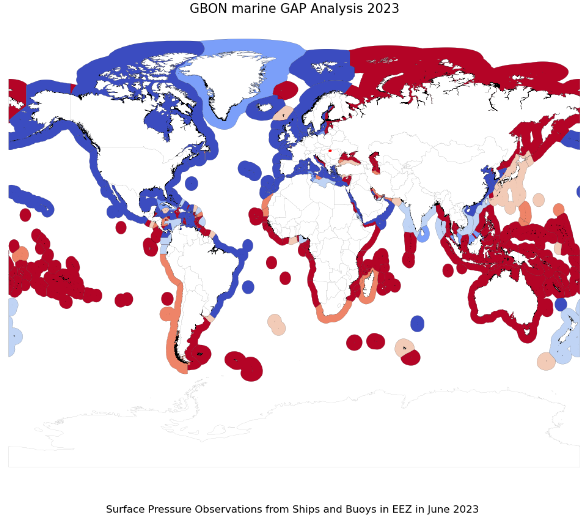 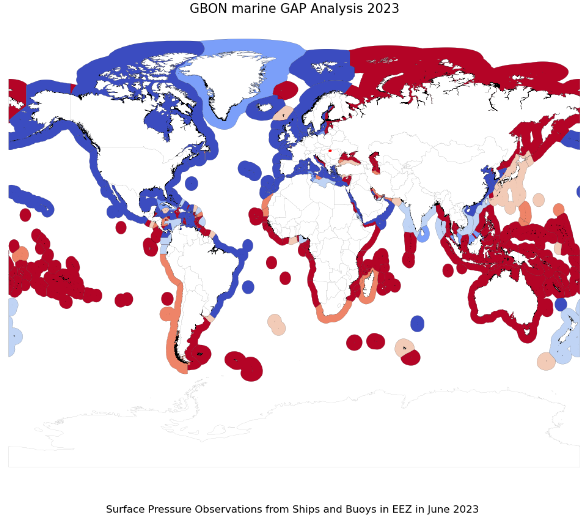 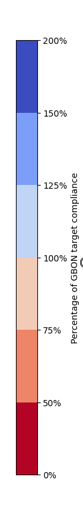 The designations employed and the presentation of material on this map do not imply the expression of any opinion whatsoever on the part of the Secretariat of the World Meteorological Organization concerning the legal status of any country, territory, city or area or of its authorities, or concerning the delimitation of its frontiers or boundaries.
GBON Marine Gap analysis based on SLP observations in June 2023
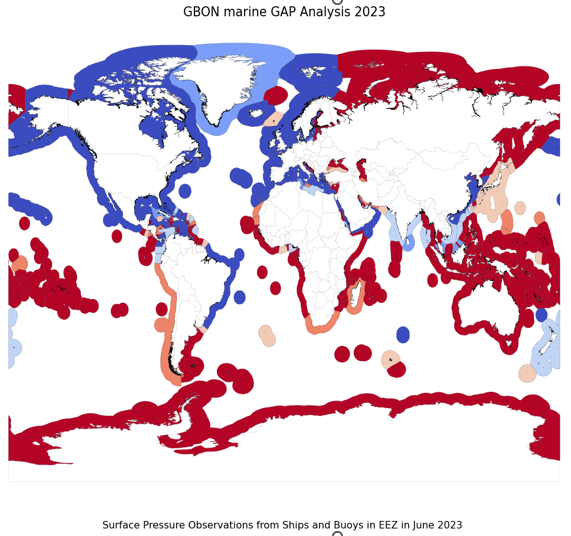 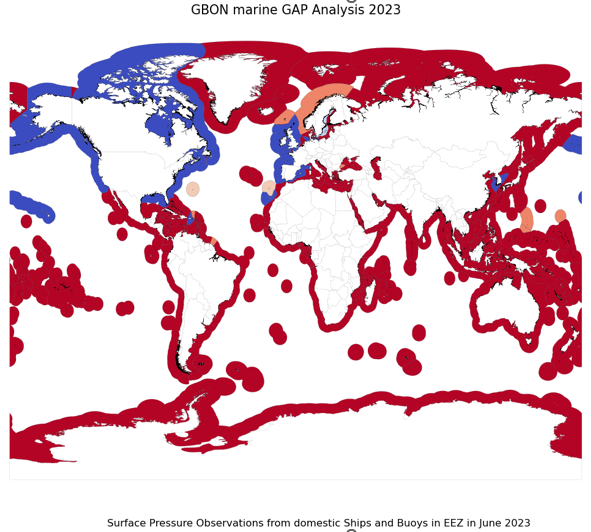 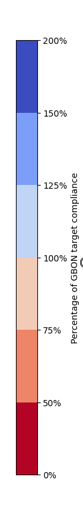 The designations employed and the presentation of material on these maps do not imply the expression of any opinion whatsoever on the part of the Secretariat of the World Meteorological Organization concerning the legal status of any country, territory, city or area or of its authorities, or concerning the delimitation of its frontiers or boundaries.
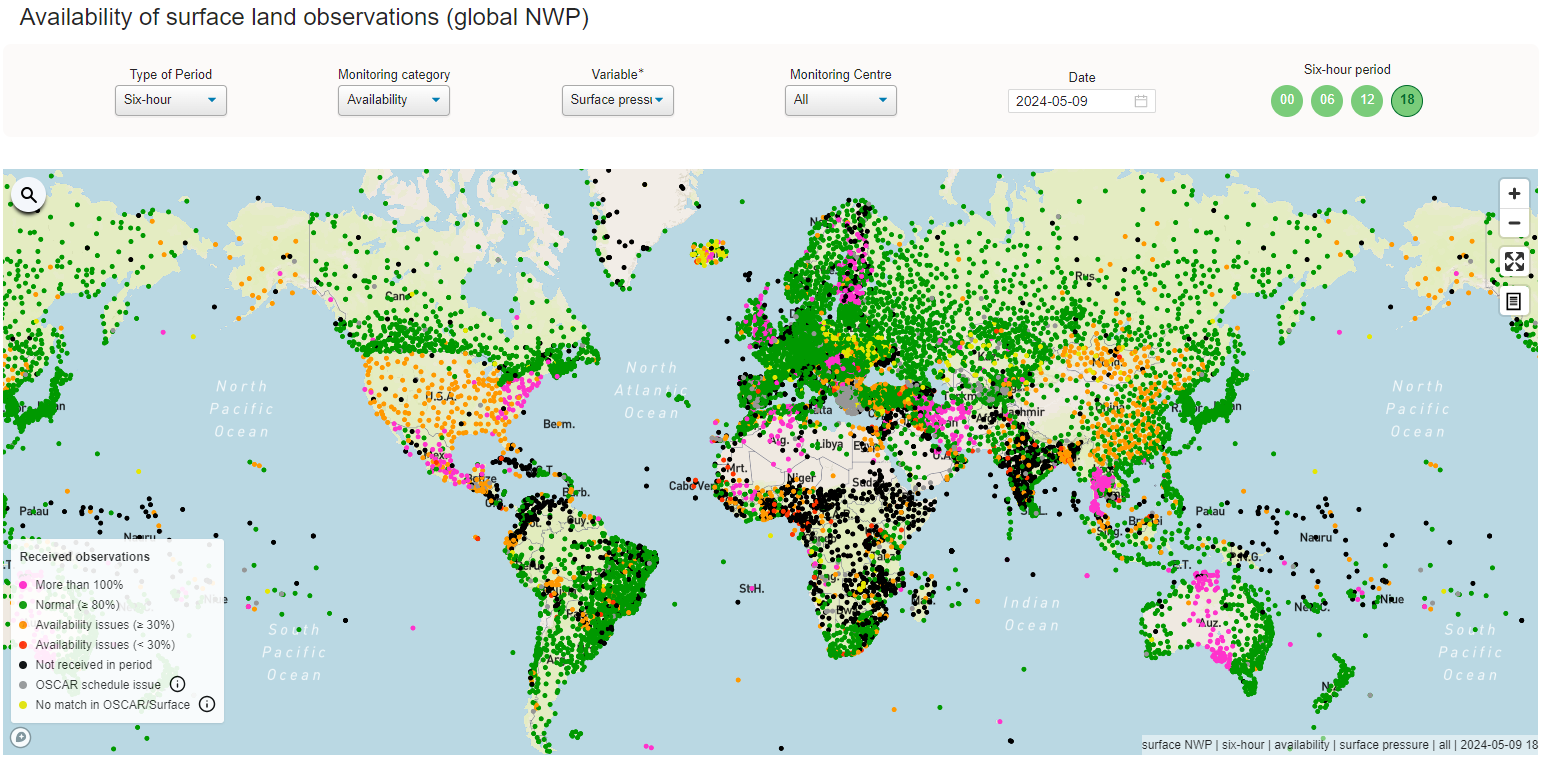 Compliance Monitoring
WIGOS Data Quality Monitoring System (WDQMS)

monitors the availability and quality of observational data based on near-real-time monitoring information.

developed by the WMO, and hosted by ECMWF.

near-real-time monitoring information from the four participating (NWP) centers (DWD*, ECMWF*, JMA and NCEP).


* Centers providing Quality of marine Surface Observations
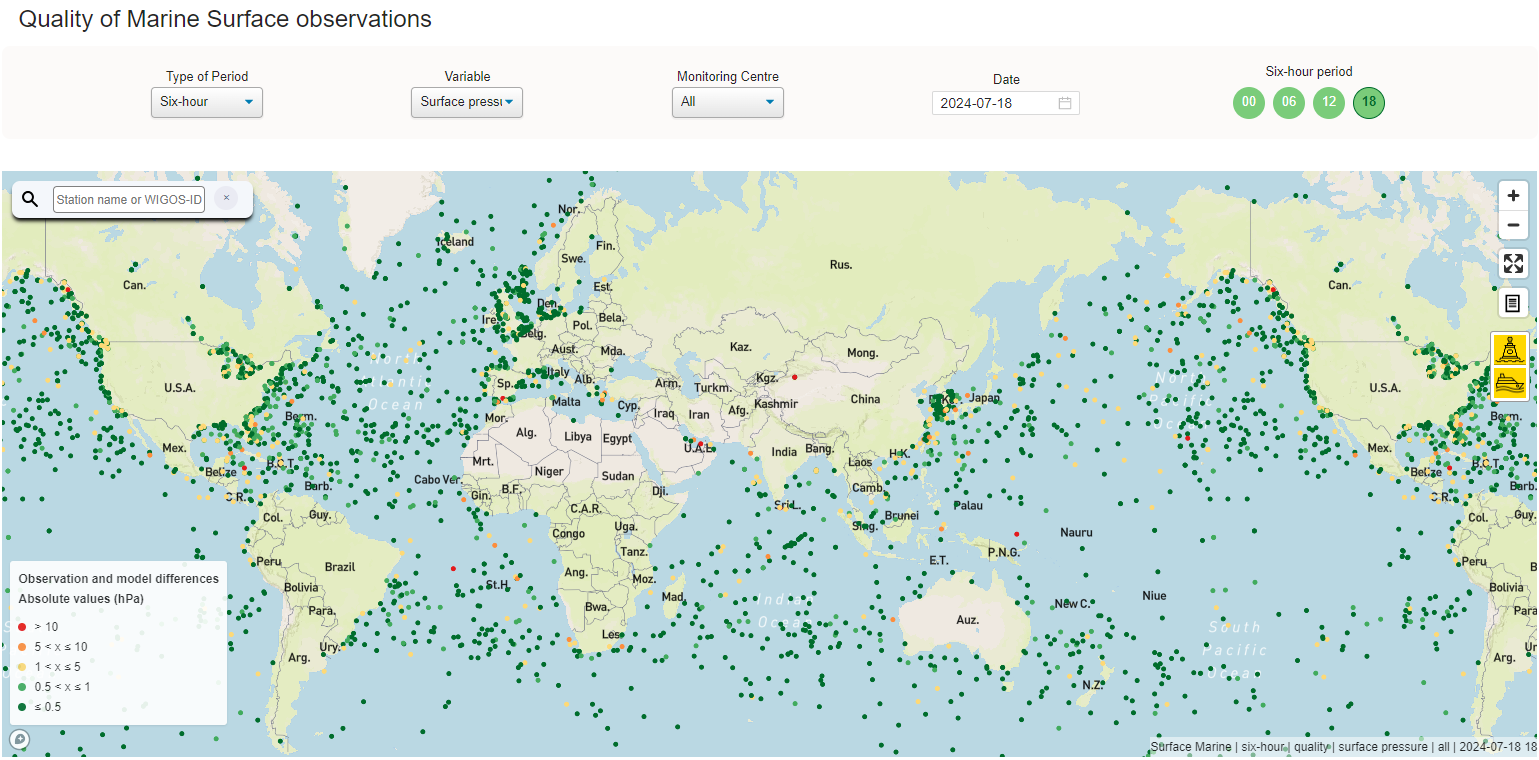 WDQMS (wmo.int)
Quality of Marine Surface observations
10m Meridional Wind
Surface Pressure
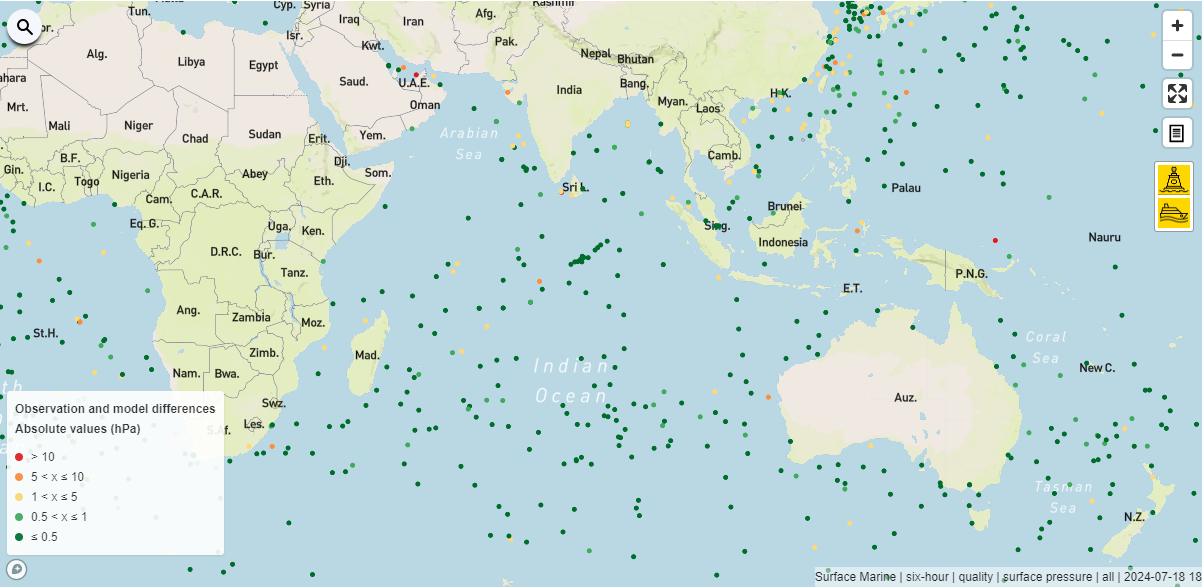 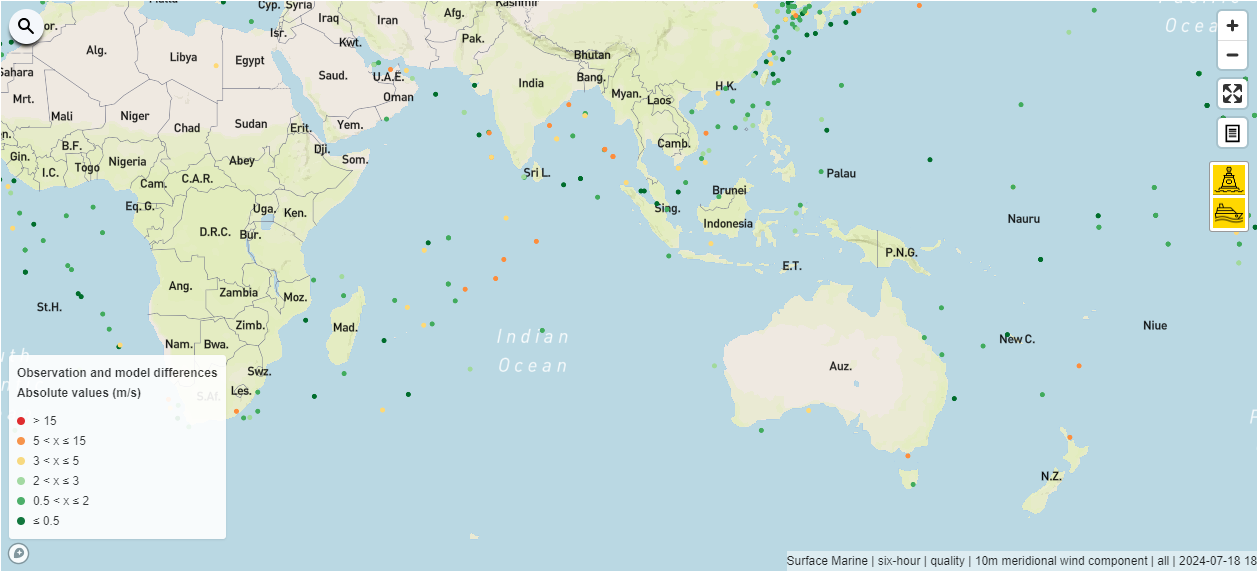 2m Temperature
2m Relative Humidity
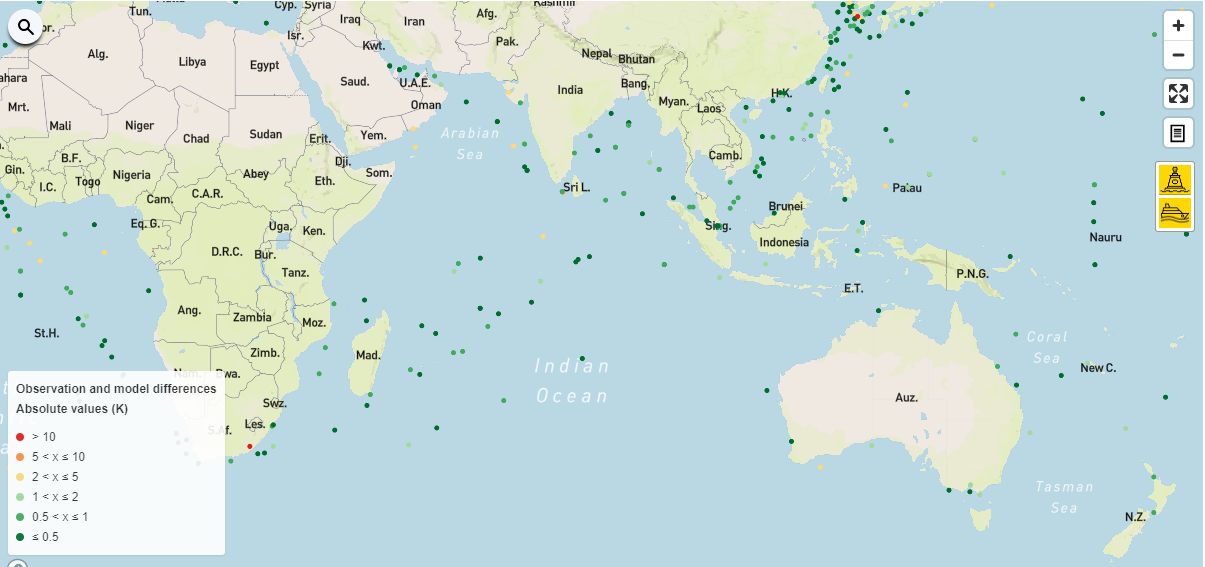 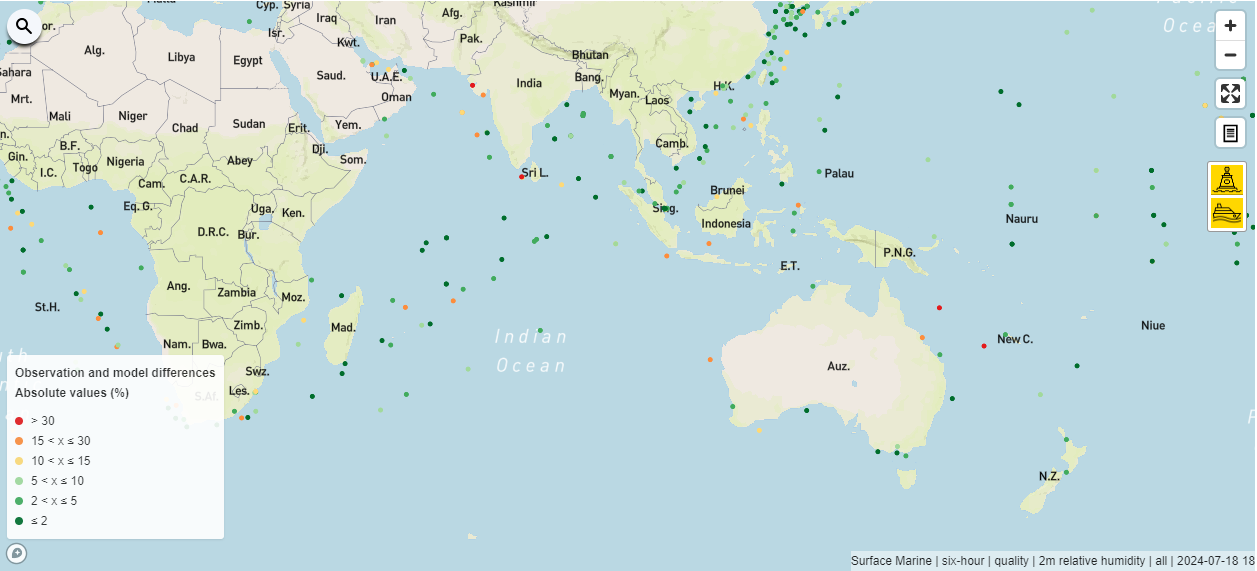 https://wdqms.wmo.int/nwp/marine_surface/six_hour/quality/pressure/all/2024-07-15/18
Systematic Observations Financing Facility (SOFF)
SOFF provides long-term technical and grant-based financial assistance to enable countries to acquire and internationally exchange GBON observations
It focuses on the sustainability of investments by providing open-ended result-based finance upon verification of data sharing through WMO Tools 
SOFF prioritizes Small Island Developing States (SIDS) and Least Developed  Countries (LDCs) to close the largest data gaps
Fast-moving: 83 $million raised, 51 countries approved for readiness funding, 11 countries in investment phase
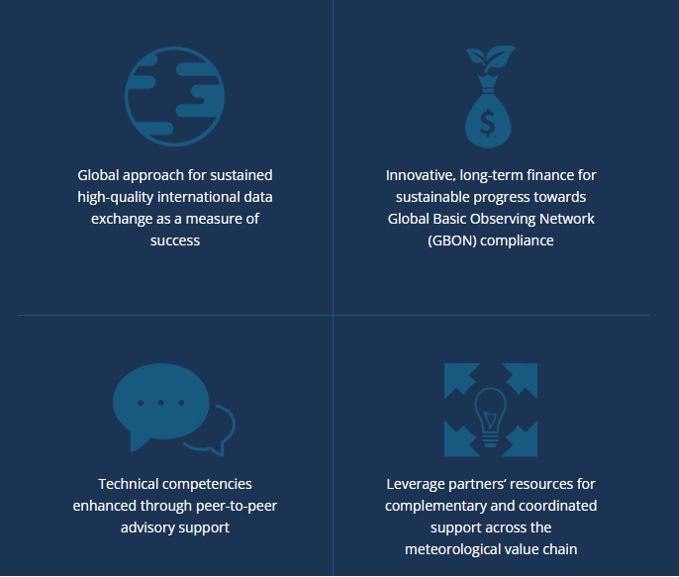 15
[Speaker Notes: According to the WMO GBON Global Gap Analysis of June 2023, the more than 100 countries classified as SIDS, LDCs and LMICs deliver only 7 % of the mandatory GBON surface land data and 24 percent of the GBON upper air data.]
Systematic Observations Financing Facility (SOFF)
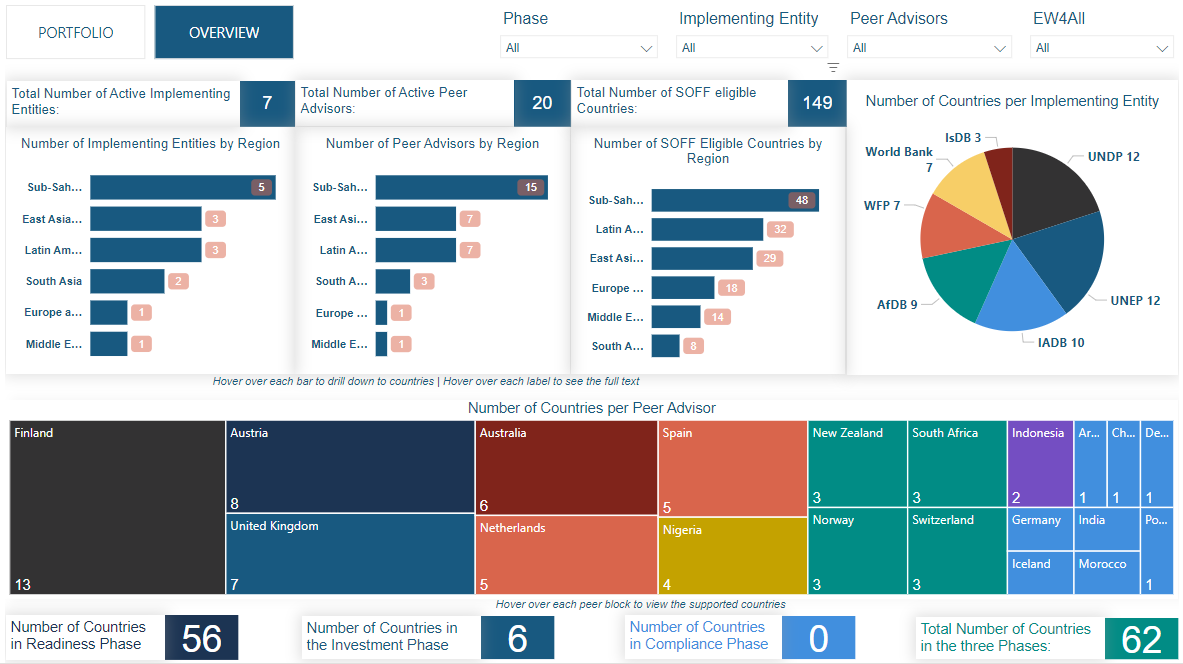 16
WMO Information System 2.0 (WIS2.0)
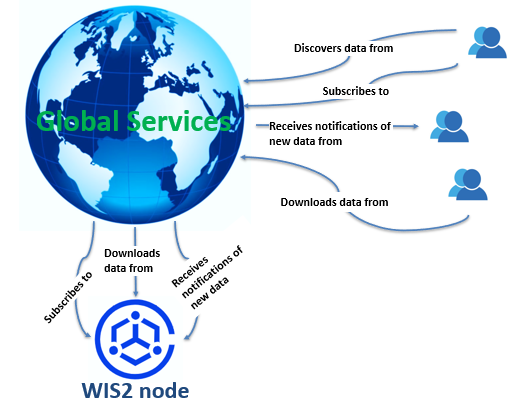 framework for WMO data sharing in the 21st century for all WMO domains and disciplines
supports the WMO Unified Data policy, the Global Basic Observing Network (GBON) and makes international, regional, and national data sharing simple, effective, and inexpensive.
https://vimeo.com/761382308
17
WIS2 / ODIS Integration
The WIS2 principles enable lowering the barrier to weather/climate/water data for WMO members. Lowering the barrier is driven by international standards for data discovery, access, and visualization
WIS2 and ODIS, data and metadata exchange is realized using Web architectural principles and approaches
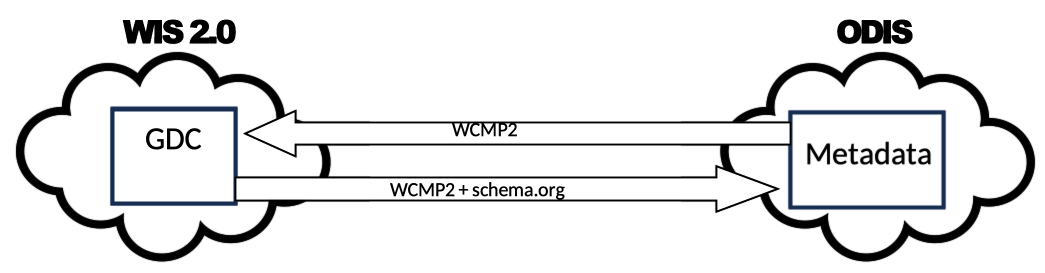 to enable cross-pollination and federation.
WIS2 progress: Pilot Phase complete
Pre-operational
Pilot Phase
2033
2030
Operational
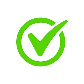 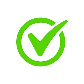 2025
Pre-oper Global Brokers
Global Brokers operation
90% of Members migrated to WIS 2.0
Stop transition infrastructure and GTS transmission
Pilot Global Brokers
Pilot Global Discovery Catalogue
Pre-oper Global Caches
Global Caches operation
Pilot Global Caches
2023
2024
2022
Technical Regulations
Pre-oper Global Discovery Catalogue
Global Discovery Catalogue operation
WIS 2.0
Guidelines
DCPCs
NCs
Transition Infrastructure
WIS2 box release 1.0
WIS2 Monitoring
NCs & DCPCs
NCs & DCPCs
Workshops and training
WIS 2.0 Tech- Reg approved 
Guidelines for WIS 2.0
 implementation published
technical guidance in the Guide to WIS
Report on WIS2 progress
NCs/DCPCs may stop WIS1 functions if migrated to WIS2
 GISCs contributing to Global Services may stop WIS1
INFCOM-3
EC 78
Cg-19
EC-76
EC 77
INFCOM-2
EC 75
Q1
Q1
Q1
Q2
Q2
Q2
Q3
Q3
Q3
19
WMO Information System 2.0 (WIS2.0)
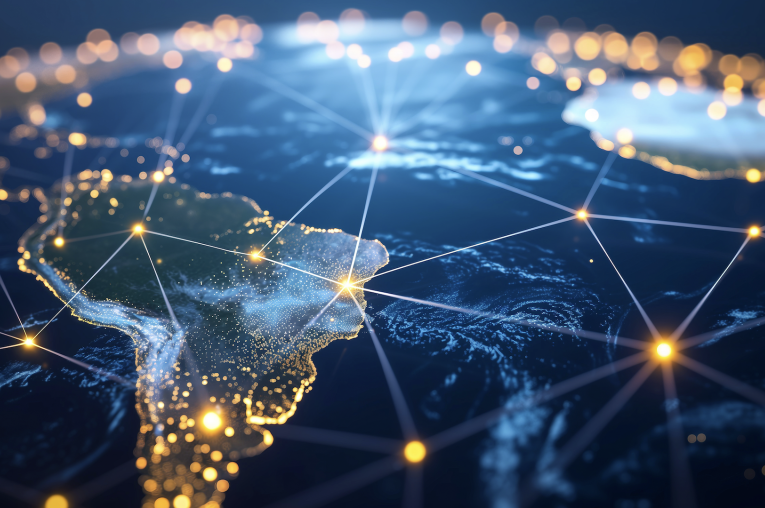 After 01/01/2025, no data will be published on WIS2, without having a metadata record in OSCAR (Observing Systems Capability Analysis and review Tool)
For any question related to WIS2 contact us in:
	wis-support@wmo.int
Adobe Stock/mozZz
20
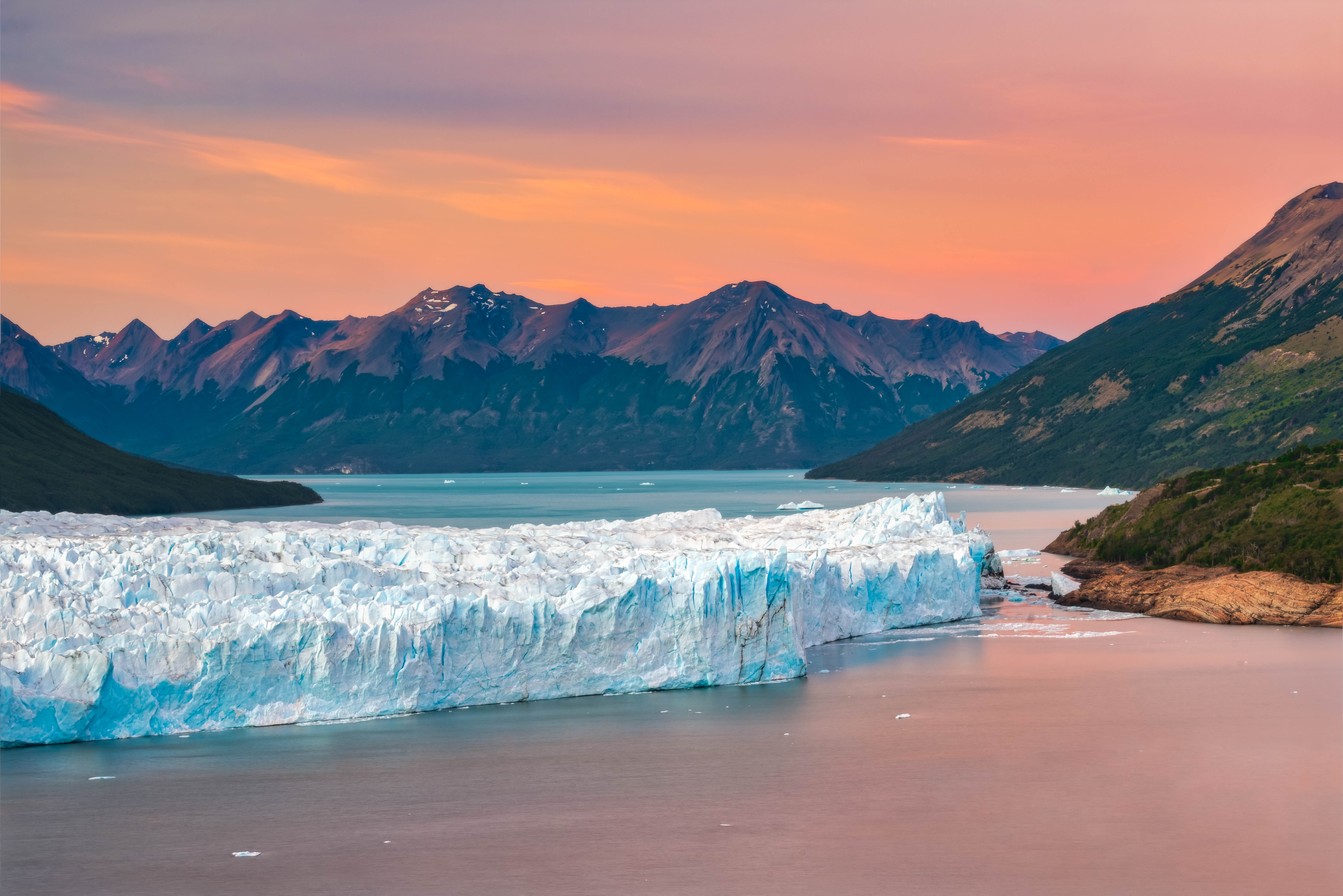 Key takeaways
Members commitment for GBON ocean compliance in EEZ

Metadata made available for  OSCAR 

Future GBON expansion (e.g. sea level, waves, etc.)

Engagement in the RBON design process

Data sharing transition from GTS to WIS2.0
Misaotra
Mersi
Asante
شكرا
धन्यवाद
谢谢
Cám ơn
ឣរគុណ
Terima kasih
ধন্যবাদ
Thank you.
mahadsanid
ขอบคุณ
शुक्रिया
நன்றி
ကျေးဇူးတင်ပါတယ်
Tubwa kõr
Tanggio
ස්තූතියි
Asante
Tangkyu
شكر
ممنون
wmo.int